Představení Centra pro regionální rozvoj České republiky
Seminář pro SC 2.1 Zvýšení kvality a dostupnosti služeb vedoucí k sociální inkluzi

Kolová výzva č. 29 Rozvoj sociálních služeb
Kolová výzva č. 30 Rozvoj sociálních služeb v sociálně vyloučených lokalitách
Ing. Bohumila Kubíková
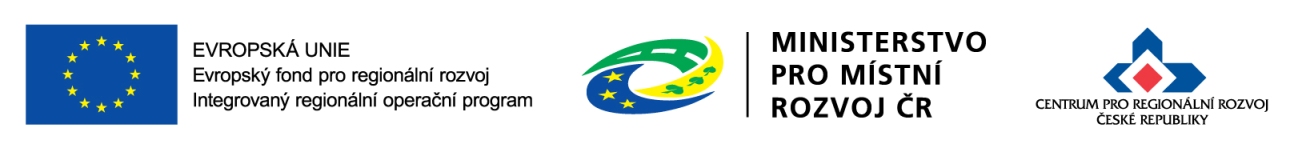 26. 5. 2016
Centrum pro regionální rozvoj České republiky
Státní příspěvková organizace zřízená Zákonem č. 248/2000 Sb., o podpoře regionálního rozvoje a řízená Ministerstvem pro místní rozvoj ČR
zprostředkující subjekt pro vybrané operační programy 
konzultační a informační činnost
kontrola a monitoring realizace projektů
(2014-2020) Integrovaný regionální operační program
(2007-2013) Integrovaný operační program, OP Technická pomoc
(2004-2006) Společný regionální operační program, OP JPD2
(1998-2004) předvstupní programy (PHARE, ISPA, SAPARD)
kontrolní subjekt pro operační programy Cíle 3 (nyní Cíl 2)
hostitelská organizace pro pracoviště Enterprise Europe Network
poradenství pro malé a střední podnikatele
správa Regionálního informačního servisu (RIS) a Mapového serveru
rozsáhlá pravidelně aktualizovaná databáze regionálních dat a jejich zobrazení v mapě
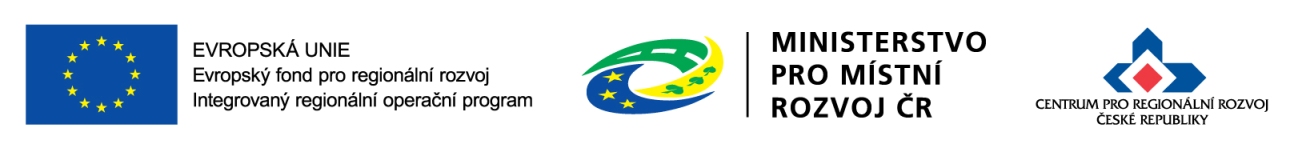 2
Role CRR
Konzultace před vyhlášením výzvy
Příjem žádostí o podporu
Hodnocení žádostí o podporu
Administrace změn v projektech
Administrativní ověření zpráv o realizaci/zpráv o udržitelnosti
Provádění kontrol na místě
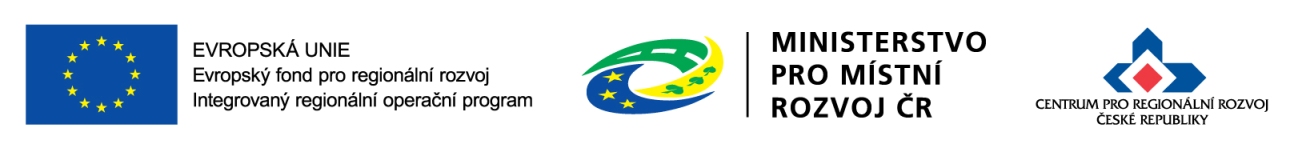 3
Příjem a hodnocení žádostí o podporu
Seminář pro SC 2.1 Zvýšení kvality a dostupnosti služeb vedoucí k sociální inkluzi

Kolová výzva č. 29 Rozvoj sociálních služeb
Kolová výzva č. 30 Rozvoj sociálních služeb v sociálně vyloučených lokalitách
Ing. Bohumila Kubíková
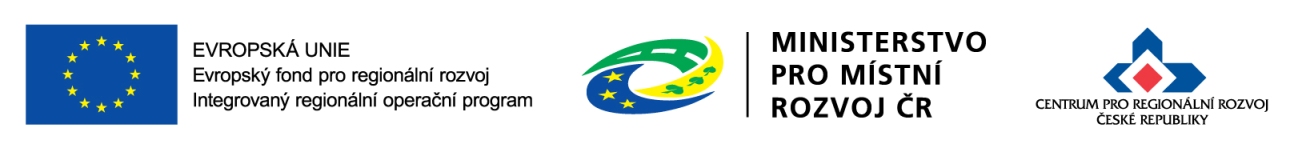 26. 5. 2016
Příjem žádostí o podporu
Podání žádostí pouze přes MS2014+
Automatická registrace žádosti
Automatické předložení na příslušné krajské oddělení CRR
Žadatel bude depeší informován o přidělených manažerech projektu, kteří budou mít na starosti další administraci projektu      a komunikaci se žadatelem (v některých případech může probíhat administrace projektu na jiném krajském oddělení CRR, než je sídlo žadatele).
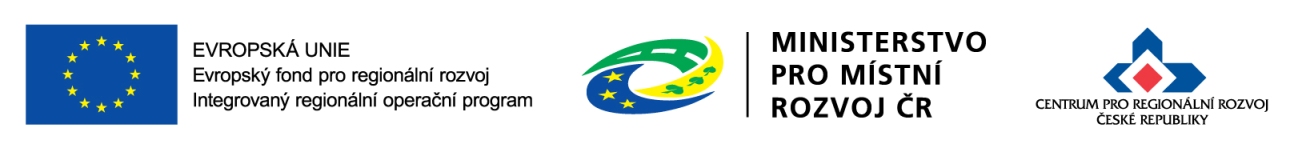 5
Hodnocení žádostí
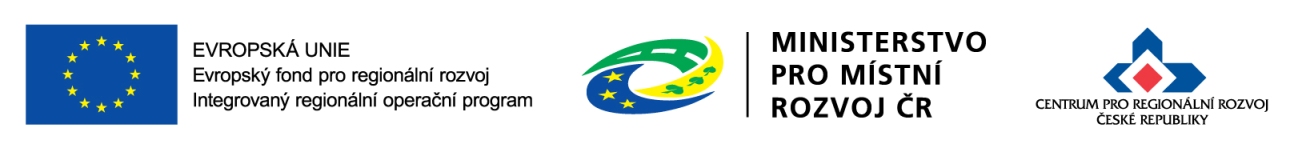 6
Hodnocení žádostí
Probíhá na příslušném krajském oddělení CRR
Fáze hodnocení (provádí CRR)
kontrola přijatelnosti a kontrola formálních náležitostí
ex-ante analýza rizik
ex-ante kontrola
Fáze výběru projektů (provádí ŘO IROP)
výběr projektu
příprava a vydání právního aktu
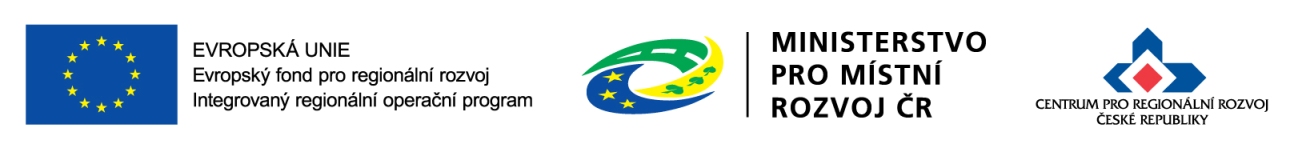 7
Kontrola přijatelnosti a formálních náležitostí
Provedena do 24 pd od konečného termínu pro podání projektů v kolové výzvě.
Hodnocení probíhá elektronicky v MS2014+, kontrolu provádí CRR.
Všechna kritéria jsou eliminační (vždy odpověď „ANO“ x „NE“). 
U kontroly přijatelnosti jsou vyhodnocována také možností nerelevantní.
Výsledkem hodnocení je vyhověl x nevyhověl.
Při kontrole přijatelnosti musí být splněna všechna kritéria stanovená výzvou (obecná i specifická) – v případě nesplnění jakéhokoliv kritéria je žádost vyloučena z dalšího procesu hodnocení. O vyloučení je žadatel informován změnou stavu žádosti v MS2014+ a depeší. 
Pokud nelze v rámci kontroly přijatelnosti kritérium vyhodnotit, nebo jsou v žádosti uvedeny rozporné údaje, je možné žadatele vyzvat k doplnění/upřesnění nesouladu (max. dvakrát).
V rámci kontroly formálních náležitostí lze vyzvat k doplnění/upřesnění nesouladu (max. dvakrát), na doložení má žadatel max. 5 pd. 
Výzvy k doplnění/upřesnění nesouladu jsou žadateli zasílány formou depeší v MS2014+.
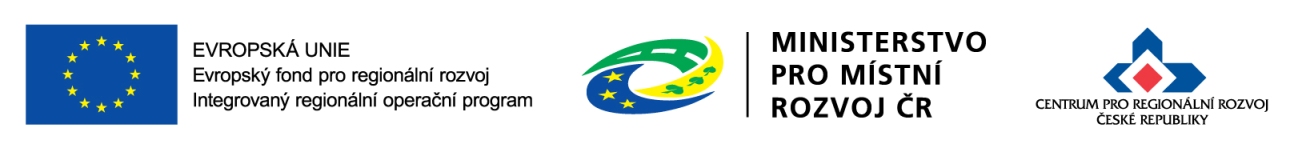 8
[Speaker Notes: Do 21 pd od registrace žádosti v průběžné výzvě.
Žadatel je vyzván je prostřednictvím depeše k doplnění/upřesnění nesouladu a žádosti popř. její určená část, je zpřístupněna k editaci v MS2014. Žadatel provede storno finalizace, ve stanovené lhůtě doplní požadovaná data či přílohy, znovu provede finalizaci a žádost elektronicky podepíše. Lhůty pro hodnocení se pozastavují do doby, než žadatele zašle požadované informace. Na uvedení do souladu má 2x 5 pd.]
Kritéria formálních náležitostí
1. Žádost je podána v předepsané formě
Přes MS2014+.
Informace uvedené v žádosti o podporu musí být v souladu s informacemi uvedenými v přílohách. 
Ve finančním plánu projektu jsou nastaveny etapy projektu v minimální délce 3 měsíců.

2. Žádost je podepsána oprávněným zástupcem žadatele
Statutární zástupce, jím pověřená osoba na základě plné moci, popř. jím pověřená osoba na základě usnesení z jednání zastupitelstva. 
Doporučený vzor plné moci je přílohou č. 11 Obecných pravidel.

3. Jsou doloženy všechny povinné přílohy a obsahově splňují požadované náležitosti
1. Plná moc
V případě přenesení pravomocí na jinou osobu, např. při podpisu žádosti.Plné moci jsou uloženy v elektronické podobě v MS2014+.
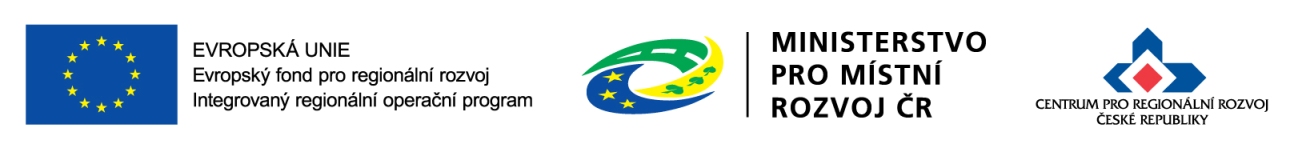 9
[Speaker Notes: Ve finančním plánu projektu jsou nastaveny etapy projektu v minimální délce 3 měsíců. Kvůli ŽoP, která se předkládá nejpozději do 20 pd. od ukončení etapy projektu.]
Kritéria formálních náležitostí
Jsou doloženy všechny povinné přílohy a obsahově splňují požadované náležitosti

2. Doklady o právní subjektivitě žadatele
Právní subjektivitu nemusí dokládat: kraje a jimi zřizované organizace, obce a jimi zřizované organizace, organizační složky státu, příspěvkové organizace organizačních složek státu.
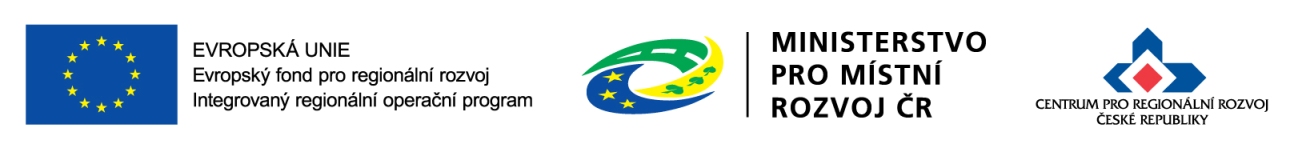 10
Kritéria formálních náležitostí
Jsou doloženy všechny povinné přílohy a obsahově splňují požadované náležitosti

3. Výpis z rejstříku trestů
	Dokládají všichni statutární zástupci organizací zakládaných krajem, obcí nebo dobrovolným svazkem obcí, nestátních neziskových organizací, církví a církevních organizací. 
Výpis z rejstříku trestů v době podání žádosti nesmí být starší 3 měsíců. 

4. Dokumentace k zadávacím a výběrovým řízením 
	Žadatel dokládá dokumentaci k ukončeným výběrovým řízením v souladu s kap. 5 Obecných pravidel,
doložená dokumentace musí obsahovat smlouvu s dodavatelem,
stav VZ musí odpovídat harmonogramu zakázky v MS2014,
předmět VZ musí odpovídat podporovaným aktivitám.
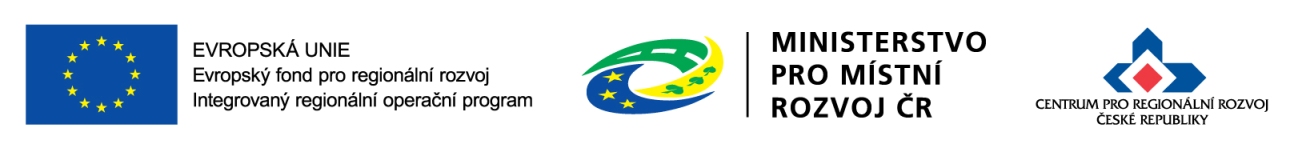 11
Kritéria formálních náležitostí
Jsou doloženy všechny povinné přílohy a obsahově splňují požadované náležitosti

5. Studie proveditelnosti
	Osnova Studie proveditelnosti je přílohou č. 3 Specifických pravidel pro žadatele a příjemce.
	Slouží k posouzení realizovatelnosti a potřebnosti projektu.

6. Doklad o prokázání právních vztahů k majetku, který je předmětem projektu 
Výpisy z katastru nemovitostí, týkajících se projektu (ne starší 3 měsíců k datu podání žádosti o podporu)
Pokud žadatel není zapsán v KN jako vlastník nebo subjekt s právem hospodaření dokládá listiny, které osvědčují jiné právo  k uvedenému majetku: nájemní smlouvu, smlouvu o výpůjčce či jiný právní úkon nebo právní akt opravňující žadatele k užívání nemovitosti, která bude předmětem projektu.

Upozornění: „V případě doložení smlouvy o smlouvě budoucí musí žadatel doložit nejpozději do vydání Rozhodnutí/Stanovení výdajů, výpis z KN, kde je zapsán jako vlastník nebo subjekt s právem hospodaření a to formou žádosti o změnu projektu (kap. 16 Obecných pravidel)“.
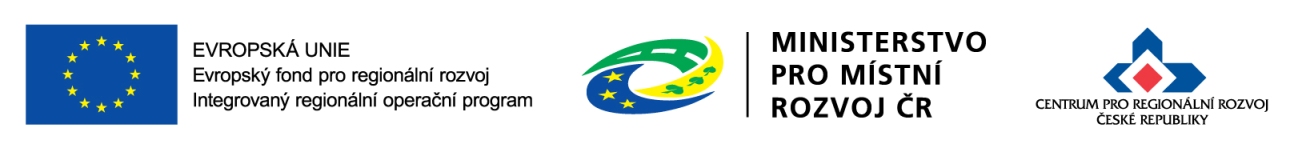 12
Kritéria formálních náležitostí
Jsou doloženy všechny povinné přílohy a obsahově splňují požadované náležitosti
6. Doklad o prokázání právních vztahů k majetku, který je předmětem projektu 
Upozornění: „Povede-li projekt k technickému zhodnocení pronajatého majetku, je nutné, aby možnost provádět technické zhodnocení na cizím majetku byla uvedena v nájemní smlouvě či ve smlouvě o výpůjčce majetku, a to s podmínkou zachování výstupů minimálně po dobu udržitelnosti projektu. Kopie nájemní smlouvy, či smlouvy o výpůjčce bude doložena jako příloha žádosti o podporu. Majetek lze pronajmout pouze od subjektů, které splňují podmínky oprávněných žadatelů.“	

7. Územní rozhodnutí nebo územní souhlas nebo veřejnoprávní smlouva nahrazující územní řízení 
Územní rozhodnutí s nabytím právní moci – pokud se projekt týká stavby. 
Územní souhlas či účinnou veřejnoprávní smlouvu nahrazující územní řízení – pokud stavba nevyžaduje územní rozhodnutí.
Pokud žadatel postupuje v souladu se Stavebním zákonem ve spojeném územním a stavebním řízení, musí být doložena Žádost o vydání společného územního rozhodnutí a stavebního povolení (potvrzena stavebním úřadem), popř. Rozhodnutí o sloučeném územním a stavebním řízení s nabytím právní moci.
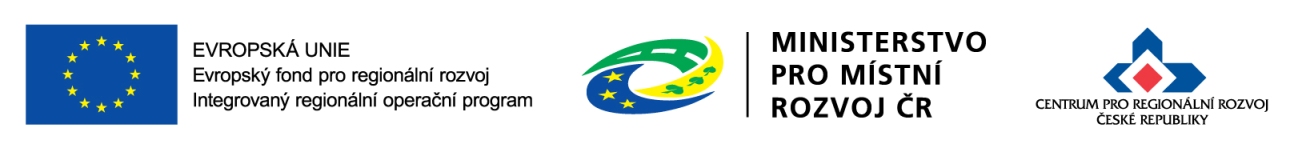 13
Kritéria formálních náležitostí
Jsou doloženy všechny povinné přílohy a obsahově splňují požadované náležitosti

8. Žádost o stavební povolení nebo ohlášení, případně stavební povolení nebo souhlas s provedením ohlášeného stavebního záměru nebo veřejnoprávní smlouvu nahrazující stavební povolení 
Stavební povolení nebo souhlas s provedením ohlášeného stavebního záměru nebo veřejnoprávní smlouvu nahrazující stavební povolení.
Pokud žadatel nebude mít ke dni podání žádosti o podporu k dispozici tyto dokumenty, dokládá: žádost o stavební povolení nebo ohlášení potvrzené stavebním úřadem a přílohy. 
Žadatel je povinen průběh stavebního řízení popsat v kap. 18 Studie proveditelnosti. 

Upozornění: „V případě doložení žádosti o stavební povolení nebo ohlášení, musí být nejpozději do vydání Rozhodnutí/Stanovení výdajů, doloženo stavební povolení nebo ohlášení a to formou žádosti o změnu projektu“.
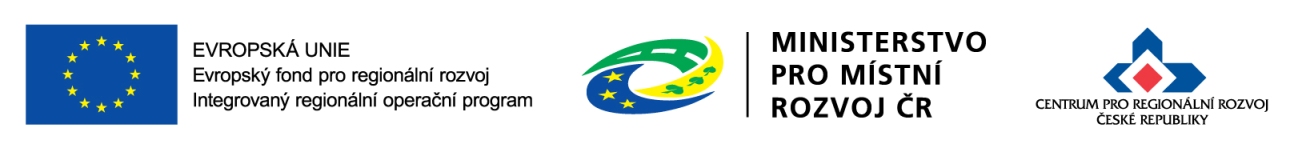 14
Kritéria formálních náležitostí
Jsou doloženy všechny povinné přílohy a obsahově splňují požadované náležitosti
9. Projektová dokumentace pro vydání stavebního povolení nebo pro ohlášení stavby
Projektová dokumentace v podrobnosti pro vydání stavebního povolení.
Projektová dokumentace v podrobnosti pro ohlášení stavby, pokud stavba nevyžaduje stavební povolení.
Projektová dokumentace pro provádění stavby, v případě, že již byla zpracována.
10. Položkový rozpočet stavby
Položkový rozpočet stavby podepsaný autorizovaným projektantem členěný podle jednotného ceníku stavebních prací v cenové úrovni ne starší než k r. 2014 ve formě oceněného soupisu prací.
Položkový rozpočet stavby musí být doložen v elektronickém formátu *XML (otevřený elektronický formát, který umožňuje transfery dat a jejich zpracování různými softwarovými programy) a musí splňovat požadavky Vyhlášky č. 230/2012 Sb. 
U položek charakteru soubor, komplet nebo vlastních položek musí být uvedena jejich specifikace a způsob jejich ocenění (výstupem je dokument opatřený podpisem autorizovaného projektanta)
V případě, že proběhlo zadávací řízení na zhotovitele stavby, předkládá žadatel také vysoutěžený a naceněný rozpočet vybraného uchazeče v elektronické podobě *.XML. nebo *.xls.
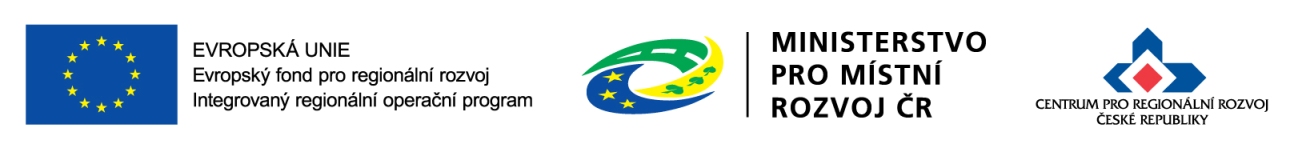 15
Kritéria formálních náležitostí
Jsou doloženy všechny povinné přílohy a obsahově splňují požadované náležitosti
11. Souhlasné stanovisko subjektu, který vydal strategický plán, komunitní plán nebo krajský střednědobý plán 
Vzor stanoviska je uveden v Příloze č. 9 Specifických pravidel.

12. Průzkum trhu 
Průzkum trhu se týká všech hlavních aktivit projektu vyjma staveb, kde žadatel dokládá samostatný položkový rozpočet.
Žadatel doloží veškeré doklady, prokazující skutečné provedení průzkumu trhu pro výdaje na hlavní aktivity projektu - písemné či elektronické komunikace s oslovenými dodavateli ohledně kalkulace cen, ceníky dodavatelů, výtisk internetových stránek dodavatele nebo srovnávače cen, smlouvy na obdobné zakázky apod.
Spolu s těmito doklady poté popíše mechanismus odvození jednotlivých cenových položek v rozpočtu projektu ve vztahu k provedenému průzkumu trhu.
Průzkum trhu ve vztahu k hlavním aktivitám musí být rozdělen do samostatných celků, které odpovídají předmětům plnění všech VZ.
Pokud k datu předložení žádosti o podporu bylo výběrové/zadávací řízení zahájeno, nebo ukončeno, dokládá žadatel způsob stanovení předpokládané hodnoty zakázky.
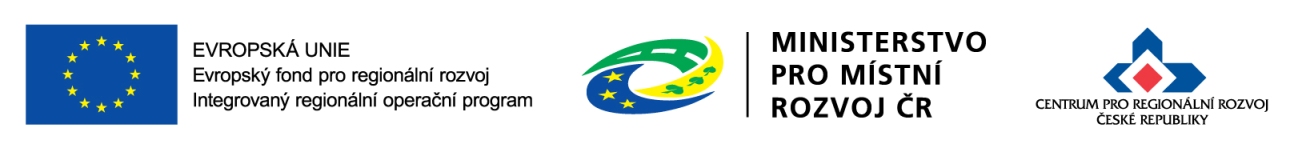 16
[Speaker Notes: Průzkum trhu provedený ve vztahu k hlavním aktivitám projektu
průzkum trhu a jeho dokumentace jsou rozděleny do samostatných celků odpovídajících předmětům plnění veřejných zakázek na hlavní aktivity projektu, které žadatel plánuje realizovat
Pokud je k datu předložení žádosti některá veřejná zakázka již zahájena nebo ukončena, dokládá žadatel místo průzkumu trhu způsob stanovení předpokládané hodnoty této veřejné zakázky]
Kritéria formálních náležitostí
Jsou doloženy všechny povinné přílohy a obsahově splňují požadované náležitosti
13. Pověřovací akt (PA)
Žadatel musí být jasně pověřen k výkonu služby obecného hospodářského zájmu, k jejímuž kvalitnějšímu poskytování čerpá podporu v rámci výzvy. 
Žadatel doloží existenci závazku veřejné služby na základě pověření, které musí obsahovat náležitosti dle čl. 4 Rozhodnutí 2012/21/EU.

V případě, že žadatel ke dni podání žádosti o podporu není pověřen v souladu s Rozhodnutím 2012/21/EU, doloží vyjádření objednatele (kraj, MPSV) služeb o úmyslu žadatele pověřit výkonem služby obecného hospodářského zájmu. 
Žadatel musí být v tomto případě pověřen k výkonu SOHZ nejpozději do 12 měsíců od ukončení realizace projektu, tzn. od nastavení centrálního stavu „Projekt finančně ukončen ze strany ŘO“, to znamená že, PA doloží nejpozději s první zprávou o udržitelnosti projektu. 

V případě nedoložení PA k výkonu SOHZ se příjemce vystavuje riziku navrácení dotace. 

Žadatel/příjemce musí být pověřen k výkonu SOHZ v souladu s Rozhodnutím 2012/21/EU nejméně do konce doby udržitelnosti projektu. Nemusí však být pověřen jedním PA, ale několika akty, které na sebe musí navazovat, aby bylo zajištěno kontinuální poskytování sociální služby.
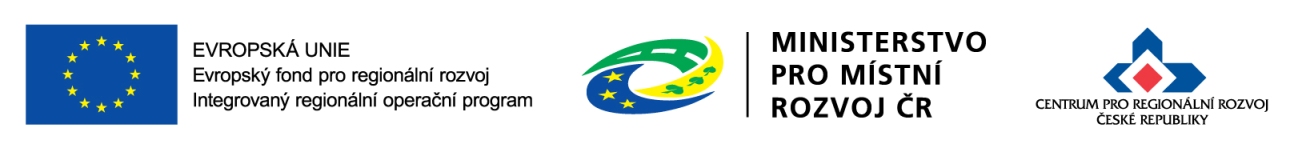 17
[Speaker Notes: Pověřovací akt
Vydaný v souladu s Rozhodnutím Komise ze dne 20. prosince 2011 o použití čl. 106 odst. 2 Smlouvy o fungování Evropské unie na státní podporu ve formě vyrovnávací platby za závazek veřejné služby udělené určitým podnikům pověřeným poskytováním služeb obecného hospodářského zájmu. 
Žadatel musí být jasně pověřen k výkonu služby obecného hospodářského zájmu, k jejímuž kvalitnějšímu poskytování čerpá podporu v rámci výzvy.]
Kritéria formálních náležitostí
Jsou doloženy všechny povinné přílohy a obsahově splňují požadované náležitosti
14. Seznam objednávek – přímých nákupů
Pokud byly k datu podání žádosti o podporu uskutečněny objednávky – přímé nákupy ve výši od 100 tis. Kč bez DPH, které se vztahují k projektu, uvede je do formuláře, který je přílohou č. 10 Obecných pravidel.
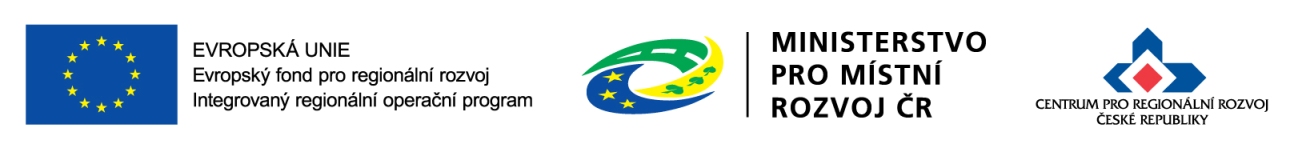 18
[Speaker Notes: Pověřovací akt
Vydaný v souladu s Rozhodnutím Komise ze dne 20. prosince 2011 o použití čl. 106 odst. 2 Smlouvy o fungování Evropské unie na státní podporu ve formě vyrovnávací platby za závazek veřejné služby udělené určitým podnikům pověřeným poskytováním služeb obecného hospodářského zájmu. 
Žadatel musí být jasně pověřen k výkonu služby obecného hospodářského zájmu, k jejímuž kvalitnějšímu poskytování čerpá podporu v rámci výzvy.]
Obecná kritéria přijatelnosti
Projekt je svým zaměřením v souladu s cíli a podporovanými  aktivitami výzvy
Z popisu projektu musí být zřejmé, že se jedná o aktivity zaměřené na zkvalitnění poskytování sociálních služeb, obnovu a zkvalitnění materiálně technické základny stávajících služeb sociální práce s cílovými skupinami.
Soulad hlavních a vedlejších aktivit s podporovanými aktivitami uvedenými ve výzvě.

Projekt je v souladu s podmínkami výzvy 
je zahájení/ukončení realizace projektu v rozmezí 1. 1. 2014 - 31. 12. 2021,
jsou cílové skupiny v souladu s výzvou,
je uveden popis dopadu projektu na cílové skupiny vzhledem k jejich znevýhodnění,
jsou dodrženy procentní míry podpory z ERDF, SR, žadatel dle výzvy,
je termín ukončení realizace projektu je po datu podání žádosti o podporu,
je projekt realizován na území ČR mimo území hl. města Prahy.
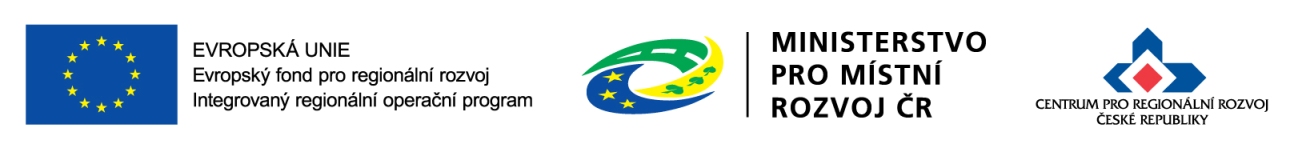 19
Obecná kritéria přijatelnosti
Projekt je v souladu s podmínkami výzvy

29. Výzva IROP
je projekt realizován na území správního obvodu obcí s rozšířenou působností bez sociálně vyloučených lokalit uvedeném v  Seznamu obcí s rozšířenou působností bez sociálně vyloučených lokalit (Příloha č. 10 Specifických pravidel)

30. Výzva IROP
je projekt realizován na území správního obvodu obcí s rozšířenou působností se sociálně vyloučenými lokalitami uvedeném v  Seznamu obcí s rozšířenou působností se sociálně vyloučenými lokalitami (Příloha č. 10 Specifických pravidel)
nebo
je projekt realizován na území se schválenou strategií pro Koordinovaný přístup k sociálně vyloučeným lokalitám (Příloha č. 10 Specifických pravidel)
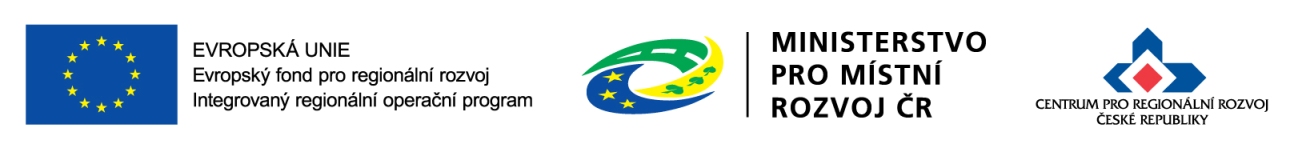 20
Obecná kritéria přijatelnosti
Žadatel splňuje definici oprávněného příjemce 
zda je žadatel oprávněným žadatelem dle výzvy

Projekt respektuje minimální a maximální hranici celkových způsobilých výdajů
min. výše celkových způsobilých výdajů  500 000 Kč
max. výše celkových způsobilých výdajů 60 000 000 Kč

Projekt respektuje limity způsobilých výdajů
je dodržen maximální limit 15 % celkových způsobilých výdajů na vedlejší aktivity projektu.
jsou výdaje za nákup pozemku max. ve výši 10 % celkových způsobilých výdajů projektu.
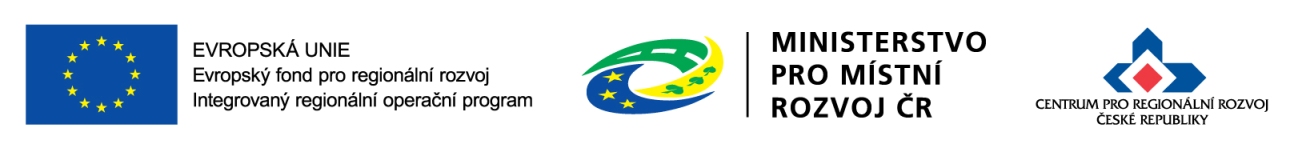 21
Obecná kritéria přijatelnosti
Výsledky projektu jsou udržitelné
je v kapitole 17 Studie proveditelnosti dostatečně popsáno zajištění udržitelnosti projektu – administrativní, finanční, provozní. 

Projekt nemá negativní vliv na žádnou z horizontálních priorit IROP (udržitelný rozvoj, rovné příležitosti a zákaz diskriminace, rovnost mužů a žen)
Projekt musí mít pozitivní nebo neutrální vliv na horizontální priority.
Zda je uveden popis vlivu na horizontální priority.
Zda je uvedení vliv projektu na HP v souladu s přílohou č. 24 Obecných pravidel.
Zda jsou informace v žádosti o podporu v souladu s informacemi uvedenými v přílohách.

Udržitelný rozvoj – neutrální vliv
Rovné příležitosti a zákaz diskriminace – pozitivní vliv
Rovnost mezi muži a ženami – neutrální vliv
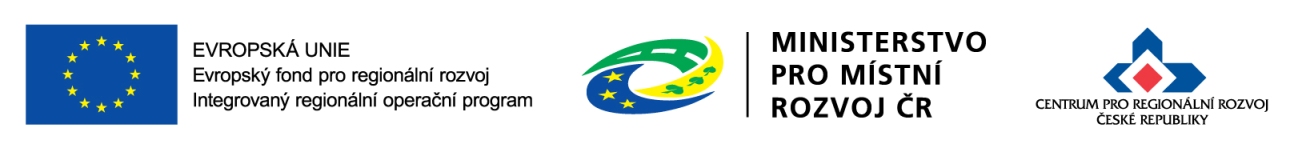 22
Obecná kritéria přijatelnosti
Potřebnost realizace projektu je odůvodněná
Zda je v žádosti o podporu a ve studii proveditelnosti zdůvodněná potřebnost realizace projektu.

Projekt je v souladu s pravidly veřejné podpory
Zda je požadovaná výše podpory rovná nebo nižší maximální investiční podpoře vypočtené v modulu CBA veřejná podpora.
Zda v MS2014 žadatel potvrdil čestné prohlášení, o tom, že nemá nevypořádané finanční závazky (z jiných projektů nebo z rozhodnutí EK k navrácení finančních prostředků) – čestné prohlášení č. 78
Zda žadatel nečerpá na stejnou službu obecného hospodářského zájmu podporu de minimis podle nařízení č. 360/2012 o použití článků 107 a 108 SFEU na podporu de minimis udílenou podnikům poskytujícím služby obecného hospodářského zájmu.
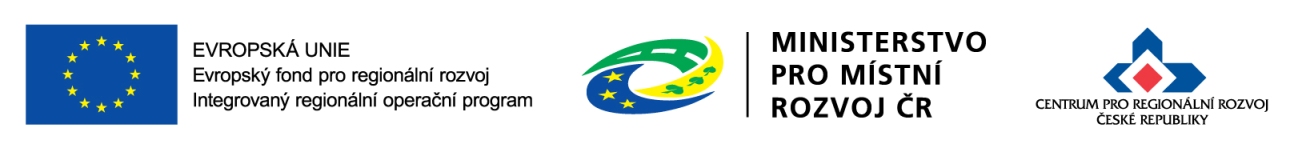 23
Obecná kritéria přijatelnosti
Statutární zástupce žadatele je trestně bezúhonný
Statutární zástupce obcí a krajů - žádost je podána v předepsané formě přes MS2014+, tj. včetně souhlasu s čestným prohlášením, ze kterého vyplývá bezúhonnost statutárního zástupce žadatele.
Ostatní oprávnění žadatelé - žádost je podána v předepsané formě přes MS2014+, tj. včetně souhlasu s čestným prohlášením plus povinnost předložit výpis z rejstříku trestů všech statutárních zástupců uvedených na záložce subjekty projektu.
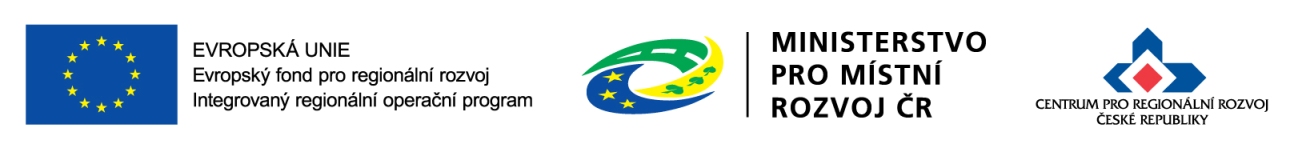 24
Specifická kritéria přijatelnosti
Projekt je v souladu se Strategií sociálního začleňování 2014-2020
Zda je v kapitole 5 Studie proveditelnosti uvedena vazba projektu na Národní strategii rozvoje sociálních služeb, zejména na opatření kapitoly 3. 2 Sociální služby, popřípadě ustanovení jiné kapitoly např.: 3. 1 Podpora přístupu k zaměstnání a jeho udržení, 3. 3 Podpora rodiny, 3. 4 Podpora rovného přístupu ke vzdělání, 3. 5 Přístup k bydlení, 3. 7 Zajištění slušných životních podmínek, 3. 8 Podpora dalším začleňujícím veřejným službám. 

Projekt je v souladu s Národní strategií rozvoje sociálních služeb.
Zda je v kap. 5 Studie proveditelnosti uvedená vazba projektu na Národní strategii rozvoje sociálních služeb.

Projekt je v souladu se strategickým plánem sociálního začleňování nebo s komunitním plánem nebo s krajským střednědobým plánem rozvoje sociálních služeb.
Zda doložené souhlasné stanovisko subjektu, který vydal strategický, komunitní nebo krajský střednědobý plán obsahově splňuje veškeré náležitosti dle přílohy č. 9 Specifických pravidel.
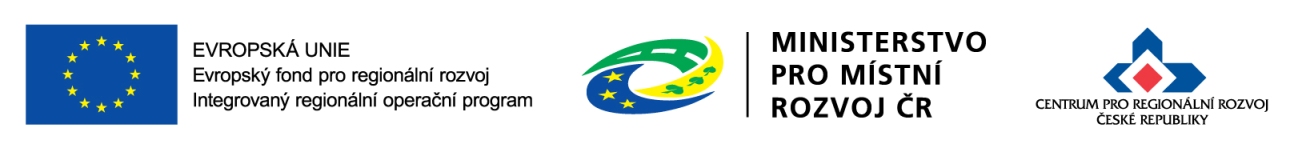 25
Specifická kritéria přijatelnosti
Poskytované služby jsou uvedené v zákoně o sociálních službách.
ve  Studii proveditelnosti a v žádosti o podporu musí být uveden popis poskytovaných sociálních služeb/plánovaných sociálních služeb a jejich vazba na účinný zákon č. 108/2006 Sb., o sociálních službách,
V rámci 29. a 30 výzvy jsou podporovány pouze sociální služby jejichž výčet je uveden ve výzvě. 

Žadatel má zajištěnou administrativní, finanční a provozní kapacitu k realizaci a udržitelnosti projektu
Administrativní: zda je v kap. 7 Studie proveditelnosti Management projektu a řízení lidských zdrojů uveden popis činností a osob, které tyto činnosti zabezpečují v jednotlivých fázích projektu (přípravné, realizační, provozní).
Finanční: zda je v kap. 11 Studie proveditelnosti Připravenost projektu k realizaci a v kap. 13 Finanční analýza dostatečně popsána finanční připravenost projektu, finanční analýza do konce doby udržitelnosti projektu, podrobný položkový rozpočet včetně vazeb na hlavní a vedlejší aktivity, plán cash-flow pro realizační a provozní fázi projektu, výsledky finanční analýzy….
Provozní: zda je v kap. 8 Studie proveditelnosti Technické a technologické řešení projektu a v kap. 9 Dlouhodobý oběžný majetek a pojištění dostatečně popsána provozní kapacita projektu.
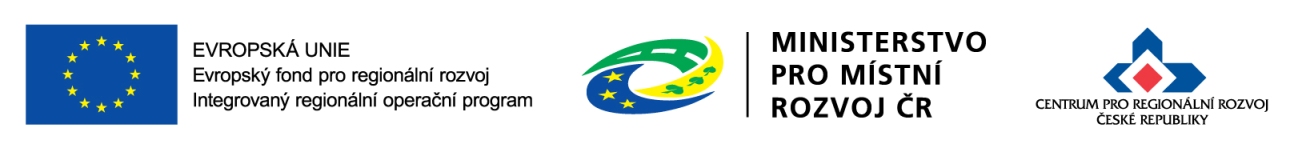 26
Specifická kritéria přijatelnosti
Výdaje na hlavní aktivity v rozpočtu projektu odpovídají tržním cenám
Zda bylo ocenění stavebních prací provedeno v souladu s cenovou soustavou uvedenou v položkovém rozpočtu stavby.
Zda odpovídají předpokládané hodnoty výběrových/zadávacích řízení na pořízení staveb (u hlavních i vedlejších aktivit) ocenění podle položkového rozpočtu stavby.
Zda se výsledky provedených průzkumů trhu nebo stanovení předpokládané hodnoty zakázky opírají o konkrétní údaje/dokumenty.
Zda odpovídají ceny položek rozpočtu projektu mechanismu odvození cen z průzkumu trhu.
Zda souvisí položky uvedené v rozpočtu projektu s aktivitami projektu a s naplněním cílů projektu.

Minimálně 85 % způsobilých výdajů projektu je zaměřeno na hlavní aktivity projektu
Zda je u každé položky rozpočtu projektu ve Studii proveditelnosti kap. 13 Finanční analýza uvedeno, zda spadá do hlavní nebo vedlejší podporované aktivity.
Způsobilé výdaje na hlavní aktivity rozpočtu musí být minimálně ve výši 85 % celkových způsobilých výdajů projektu.
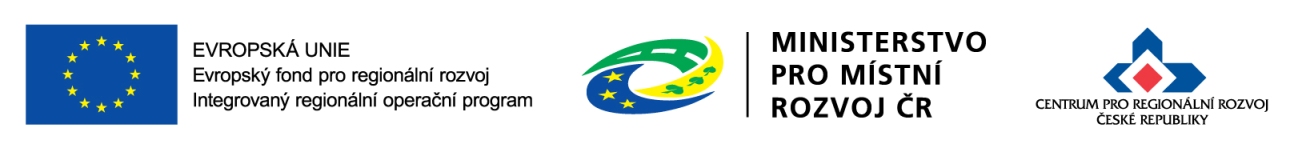 27
Specifická kritéria přijatelnosti
Projekt s vazbou na schválenou strategii Koordinovaného přístupu k sociálně vyloučeným lokalitám je v souladu s cíli této strategie.
je projekt realizován na území se schválenou strategií Koordinovaného přístupu k sociálně vyloučeným lokalitám uvedeným v příloze č. 10 Specifických pravidel.
Zda je ve Studii proveditelnosti popsána vazba projektu na strategii Koordinovaného přístupu k sociálně vyloučeným lokalitám včetně informací, jak projekt přispěje k řešení dané problematiky. 
Cílové hodnoty monitorovacích indikátorů odpovídají cílům projektu.
Zda jsou v žádosti o podporu na záložce indikátory a ve Studii proveditelnosti kap. Výstupy projektu uvedeny všechny indikátory, jejich hodnoty a způsoby jejich výpočtu v souladu s přílohou č. 2 Specifických pravidel – Metodické listy indikátorů.
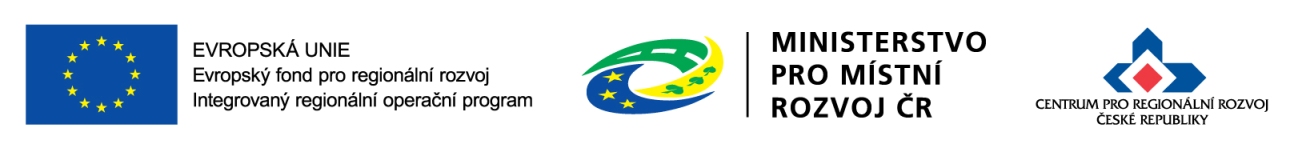 28
Specifická kritéria přijatelnosti
V hodnocení eCBA/finanční analýze projekt dosáhne minimálně hodnoty ukazatelů, stanovené ve výzvě
Zda je čistá současná hodnota v rámci finanční analýzy (FNPV) nižší než 0 u projektů s CZV vyššími než 5 mil. Kč.
Postup pro zpracování CBA v MS2014+ je uveden v příloze č. 18 Obecných pravidel. 

Projekt není cílen na poskytování sociálních služeb seniorům jako výhradní, nebo jediné cílové skupině.
Zda je z popisu cílové skupiny ve Studii proveditelnosti a  v žádosti o podporu zřejmé, pro koho je projekt určen.
Zda je uvedená cílová skupina dobře a jasně vymezená a zda jsou jasně specifikovány její potřeby.
Jsou-li do cílové skupiny zahrnuti senioři, jedná se o osoby v nepříznivé sociální situaci, která je spojena se zdravotním postižením nebo se jedná o osoby sociálně vyloučené či sociálním vyloučením ohrožené.
Zda je uvedená cílová skupina relevantní pro daný druh poskytované sociální služby
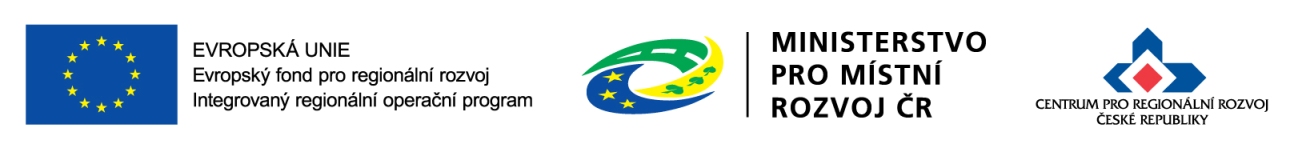 29
Věcné hodnocení
Věcné hodnocení se provádí do 30 pd od ukončení kontroly formálních náležitostí a přijatelnosti.

Minimální počet bodů, kterých musí projekt dosáhnout je 25 ze 40. 

V případě, že žádost min. počtu bodů nedosáhne, je vyřazena z administrace.

Žadatel je o výsledku informován depeší.
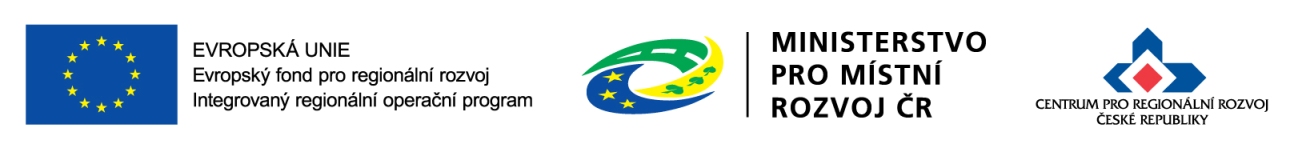 30
Ex-ante analýza rizik
Provádí CRR.
Pro projekty, které prošly úspěšně hodnocením.
Na základě jejího výsledku provede CRR u vybraných projektů ex-ante  kontrolu. Ověřuje se riziko:
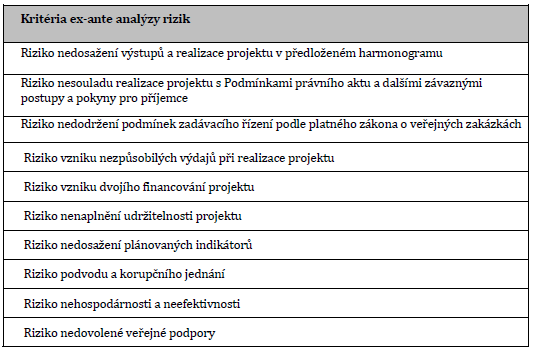 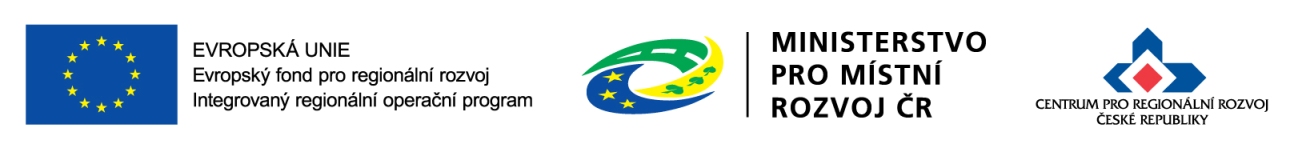 31
Ex-ante kontrola
Provádí se na základě výsledků ex-ante analýzy rizik
Zahrnuje oblasti, které ex-ante analýza rizik vyhodnotila jako rizikové.
Na základě výsledků ex-ante kontroly je možné požadovat po žadatelích doplnění, úpravy nebo dodatečné informace, nesmí to však mít vliv na předchozí fáze hodnocení. 

Na základě zjištění musí být výdaje projektu krácené, nebo vyřazené.

Možné krácení výdajů na základě výsledku kontroly
ve způsobilých výdajích jsou zahrnuty  výdaje na nezpůsobilé aktivity,
aktivity, které mohly být nebo již byly realizovány na základě chybně provedeného výběrového řízení,
výdaje nebyly vynaloženy v souladu se zásadami 3E.

Ex-ante kontrola probíhá v režimu veřejnosprávní kontroly. 

Upozornění!
Projekt může být vyřazen z procesu hodnocení, pokud ex-ante kontrola zjistí porušení podmínek stanovených výzvou.
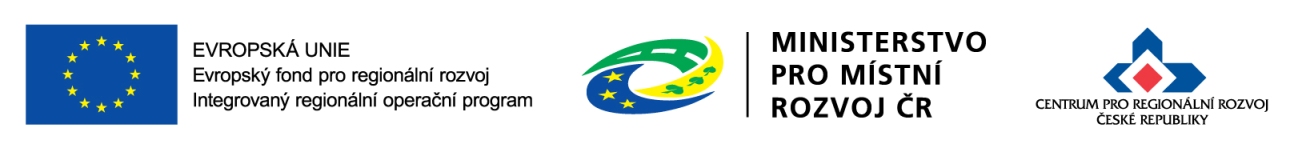 32
Výběr projektů
Provádí ŘO IROP na základě informací od vedení CRR
Podkladem pro výběr je:
zápis, podepsaný ředitelem CRR, který deklaruje, že hodnocení a kontroly projektů proběhly podle stanovených postupů,
seznam všech projektů, které prošly hodnocením, v rozdělení na projekty doporučené a nedoporučené k financování,
seznam náhradních projektů.

Ve fázi výběru projektů není možné měnit hodnocení žádostí o podporu.
V kolových výzvách jsou projekty seřazeny dle počtu dosažených bodů od nejvyššího po nejnižší. 
Projekty se stejným počtem bodů jsou seřazeny dle data a času podání žádosti o podporu v MS2014.
Počet podpořených projektů je limitován výši alokace na výzvu, ostatní projekty mohou být zařazeny na seznam náhradních projektů.
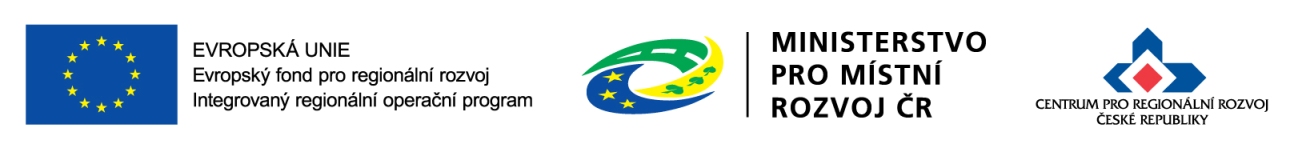 33
Vydání právního aktu – Registrace akce a Rozhodnutí o poskytnutí dotace
Právní akt upravuje minimálně tyto oblasti:
informace o příjemci;
informace o projektu;
povinnosti a práva příjemce;
povinnosti a práva ŘO IROP;
sankce za neplnění povinností.
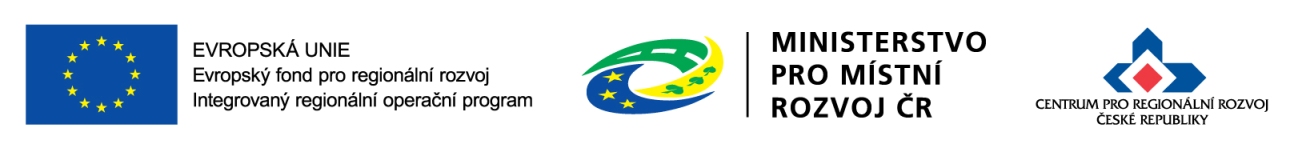 34
Žádost o přezkum výsledku hodnocení
Žadatel může podat žádost o přezkum hodnocení v každé části hodnocení žádosti, ve které neuspěl:
po kontrole přijatelnosti a formálních náležitostí,
po věcném hodnocení.

Podává se do 14 kalendářních dnů ode dne doručení výsledku - depeše,  a to:
elektronicky v MS2014+,
Písemně prostřednictvím formuláře, zveřejněného na webových stránkách http://www.dotaceeu.cz/cs/Microsites/IROP/Dokumenty na adresu CRR.

Žádost o přezkum každé části hodnocení lze podat jednou.

Přezkumné řízení provádí ŘO IROP:
do 30 kalendářních dní od doručení žádosti o přezkum (ve složitějších případech do 60 pracovních dní).
Na základě výsledku přezkumného řízení:
Je založeno nové hodnocení kritérií, u kterých projekt neuspěl.
Žádost je vyřazena z dalšího procesu hodnocení.
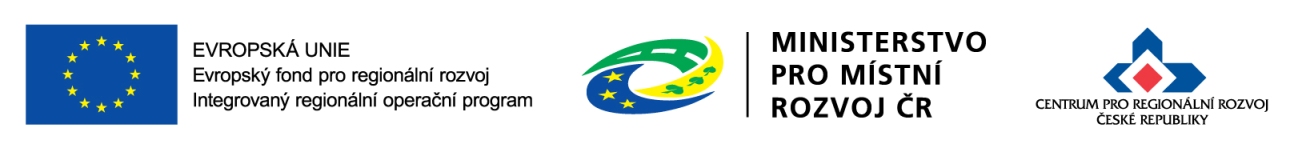 35
Změny v projektech
Může iniciovat žadatel/příjemce, CRR, ŘO IROP.
Žadatel má povinnost oznámit CRR změny, které v průběhu realizace a udržitelnosti projektu nastanou.
Oznámení provádí žadatel/příjemce prostřednictvím MS2014+ na záložce Žádost o změnu.
Pokud je iniciátorem změny ŘO IROP nebo CRR informují příjemce depeší o zahájení změnového řízení. 
ŘO IROP a CRR zahájí změnové řízení v případě, že změna projektu bude v zájmu příjemce nebo po zjištění formální chyby. 
Neplánované změny je příjemce povinen oznámit neprodleně, jakmile změna nastane. 
Druhy změn
Změnové řízení je zahájeno před schválením prvního právního aktu– o změně rozhoduje CRR (např. doložení výpisu z katastru nemovitostí, pravomocného stavebního povolení nebo souhlasu s provedením ohlášeného stavebního záměru).
Změnové řízení je zahájeno po schválení prvního právního aktu
Změny, které nezakládají změnu právního aktu –  o změně rozhoduje CRR (změny v projektovém týmu, změna čísla účtu, zadání nových výběrových a zadávacích řízení).
Změny, které zakládají změnu právního aktu – o změně rozhoduje ŘO IROP (změny termínů naplnění indikátorů, změny termínů ukončení realizace projektu, změna poměru investičních a neinvestičních výdajů)
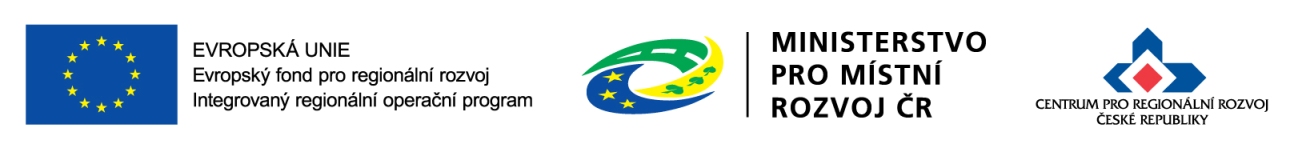 36
Monitorování realizace projektů
Monitorování postupu projektů se uskutečňuje prostřednictvím:
Průběžných/závěrečných Zpráv o realizaci („ZoR“):
sledovaným obdobím je příslušná etapa,
předkládá se po ukončení etapy spolu se žádostí o platbu (ex-post financování),
Průběžnou ani závěrečnou zprávu o realizaci nelze podat před datem schválení právního aktu.

Průběžných/závěrečných Zpráv o udržitelnosti („ZoU“):
monitoring období udržitelnosti,
zprávy příjemce podává elektronicky v MS2014+,
harmonogram jejich podání se příjemci zobrazuje v MS2014+ po datu schválení právního aktu. 

Další zprávu je možné podat až po schválení předchozích zpráv.
Zprávy je možné podat až po uzavření změnových řízení.
Provádí se kontrola formálních náležitostí a věcného obsahu zpráv.
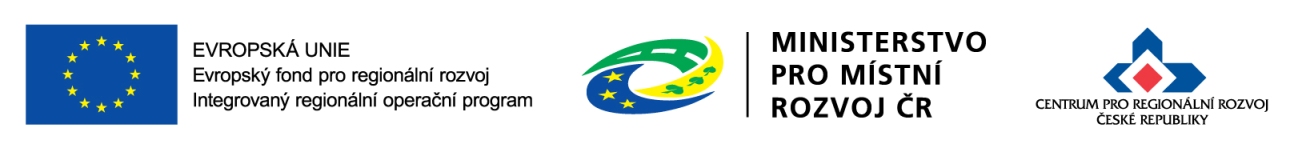 37
Děkuji za pozornost.
Centrum pro regionální rozvoj České republiky, U Nákladového nádraží 3144/4, 130 00 Praha 3, tel.: 00420 225 855 321
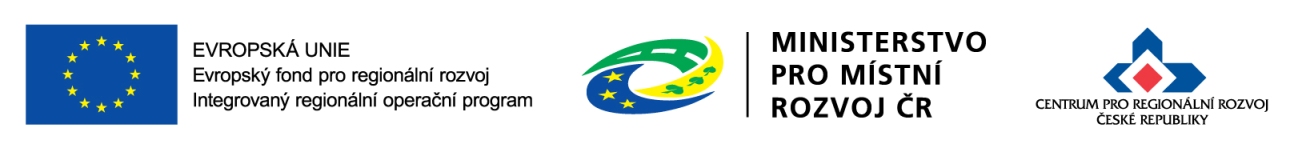 26. 5. 2016